I cambiamenti climatici
ATTIVITA’ ASINCRONA
 Interdisciplinare
 Italiano, inglese, religione, scienze, tecnologia 
CLASSE 4 A e 4B
Sai chi è Greta?
  Scopriamolo insieme
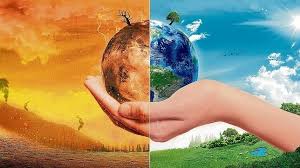 RIFLETTIAMO SUI CAMBIAMENTI CLIMATICI
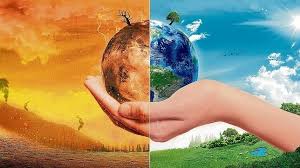 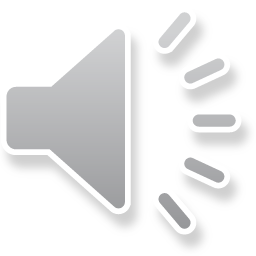 Lavoriamo sul testo
ATTIVITA’ N 2
Rispondi alle domande sul quaderno
Chi è Greta?
Cosa suscita il suo interesse per il cambiamento climatico?
Cosa decide di fare?


ATTIVITA’ N 3
Dopo aver individuato le informazioni come indicato nella prima attività, trova un titolo per ogni informazione scrivendolo nello schema seguente:
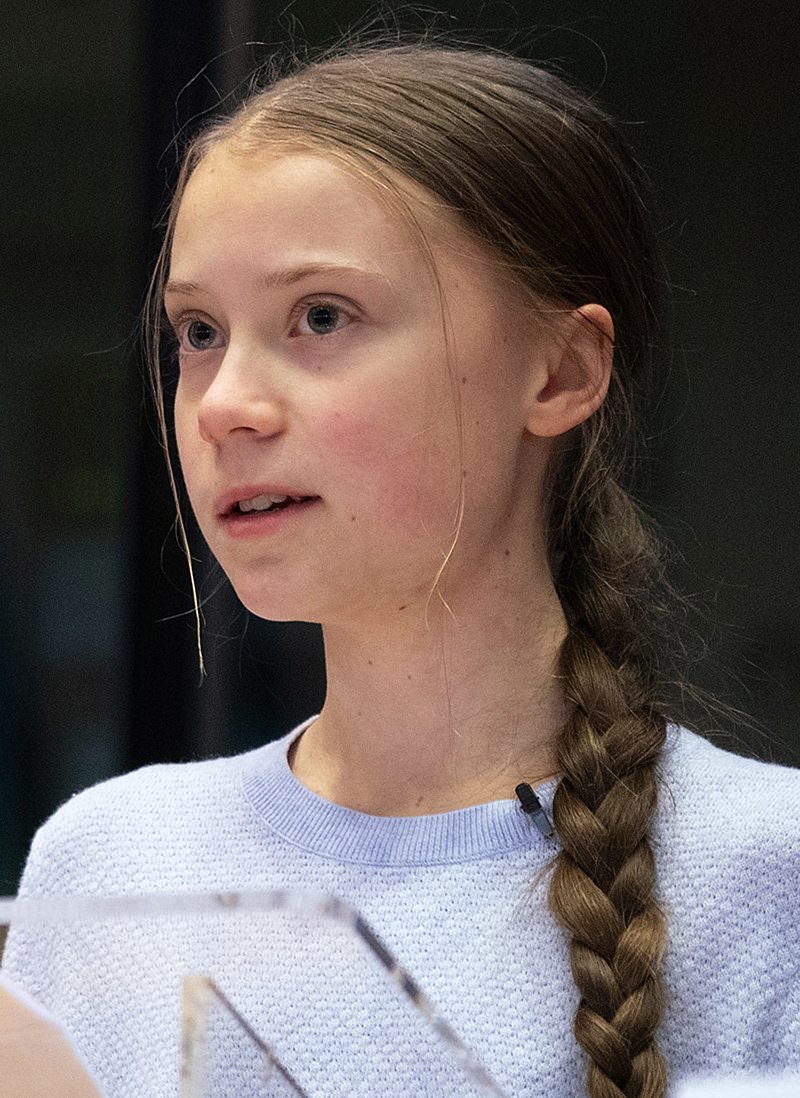 Changing together
Hi, I’m Greta Thunberg. I’m 17 years old
and I’ from Sweden.
I’m tall and thin. I have got long blond hair and light brown eyes.
I like rice and beans. I don’t like  sauces.
I love my planet!
Come Greta, presentati anche tu con un  piccolo testo sul quaderno!
Scrivi poi , a pagina pulita, la coniugazione del verbo TO BE e TO HAVE in forma affermativa sia lunga che breve e impara bene.

I am-> I’m                                    I have got->   I’ve got
Example:
 I’m  Maria Rossi. I’m 9 years old and…
Complete:
Verbi TO BE
I’m
You’re
He- she it……
LA  CASA COMUNE
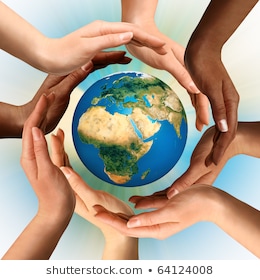 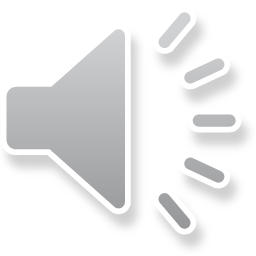 LA TERRA E’ NELLE NOSTRE MANI. POTRA’ CRESCERE ED ARRICCHIRSI SOLO SE ALIMENTATA DAL NOSTRO IMPEGNO E SOLO SE L’UOMO FINIRA’ DI ABUSARE DELLA NATURA
LAUDATO SI’
Papa Francesco nella Lettera  (Enciclica) LAUDATO SI’ afferma che la TERRA in cui  viviamo è   la CASA COMUNE e  va salvaguardata. E’ necessario il coinvolgimento di tutti per riparare al danno causato dagli uomini sulla creazione di Dio. Tutti possono collaborare alla cura della creazione, ognuno con le proprie capacità e iniziative.
Quale fra le seguenti proposte sceglieresti per migliorare e rendere più abitabile la Terra e perché?
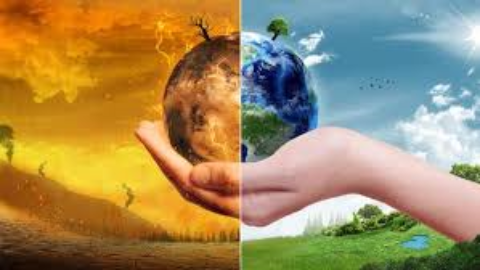 Secondo te perché il Santo Padre ha intitolato l’Enciclica LAUDATO SI’?
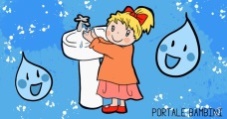 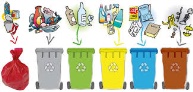 Non sprecare acqua potabile
Riciclare i rifiuti
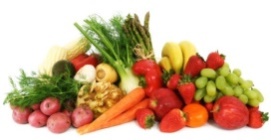 Mangiare sano
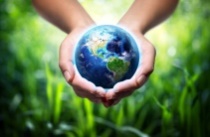 Non sporcare l’ambiente
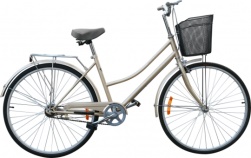 Giocare all’aria aperta
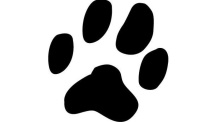 Non abbandonare gli animali
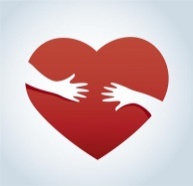 Rispettare tutti
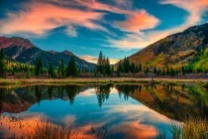 Passeggiare nella natura
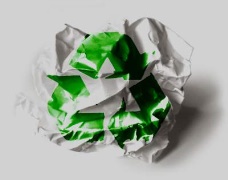 Risparmiare la carta
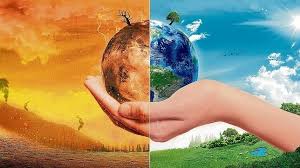 Proteggere l’ambiente per proteggere il nostro futuro!
Scienze
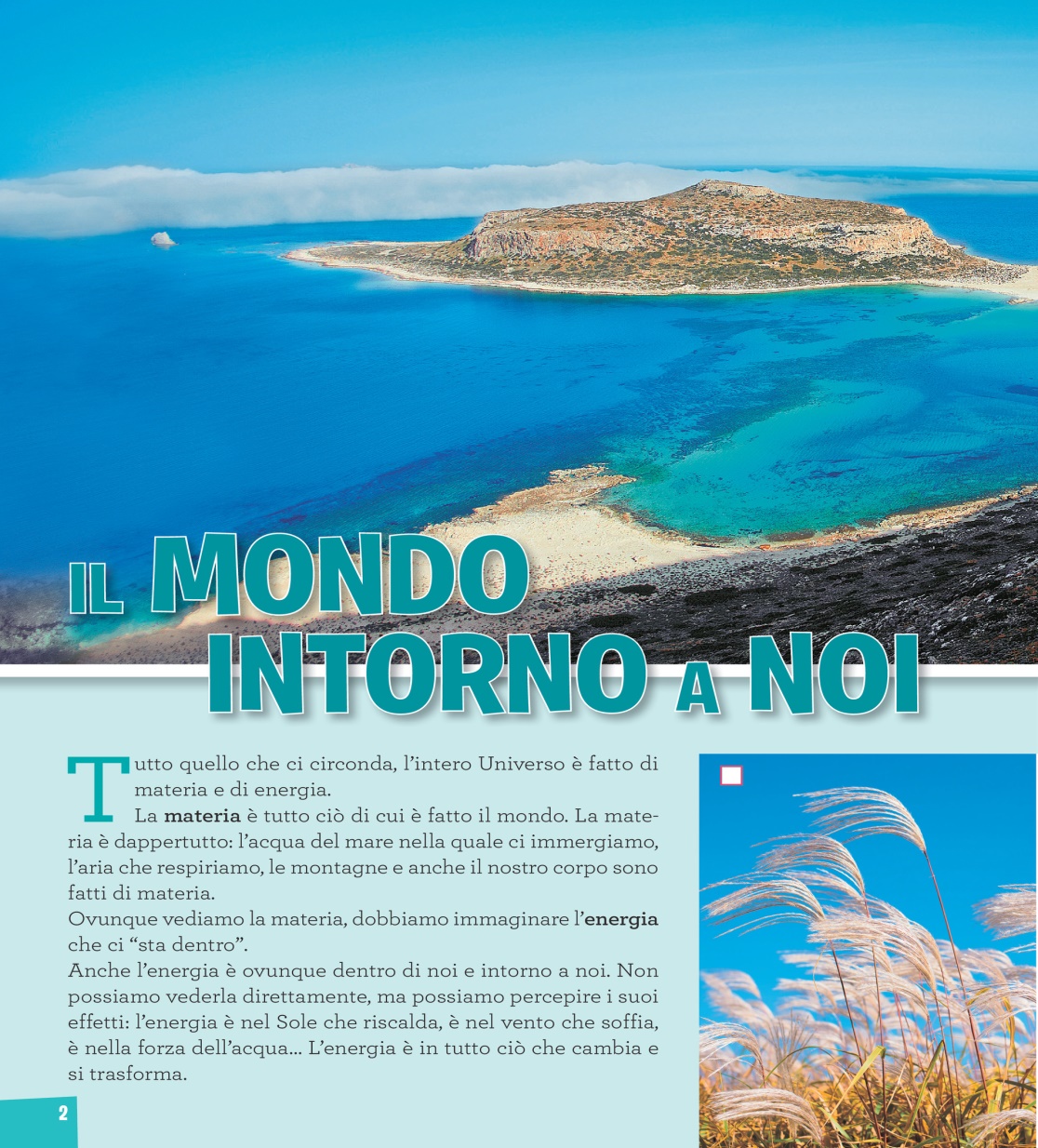 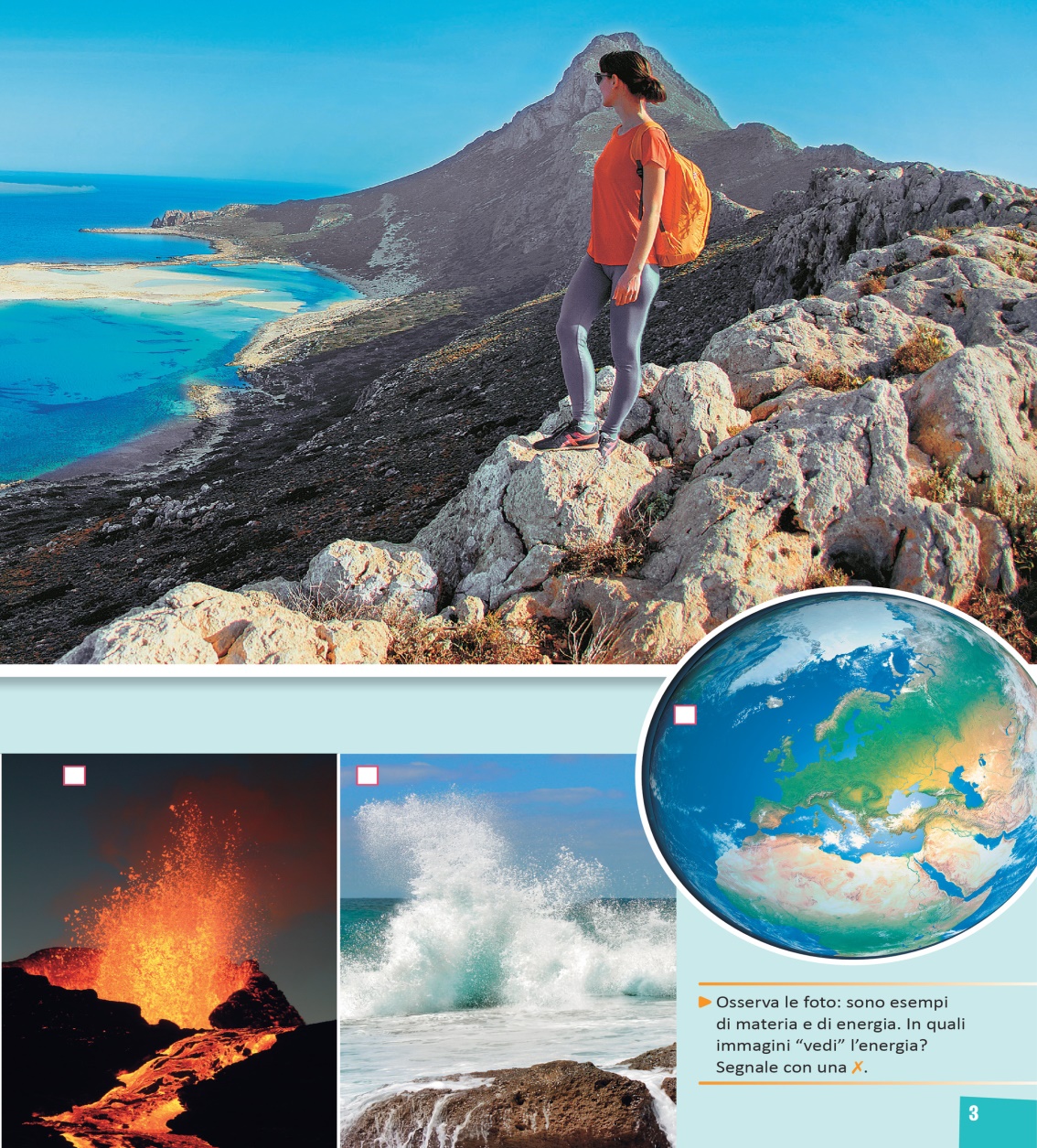 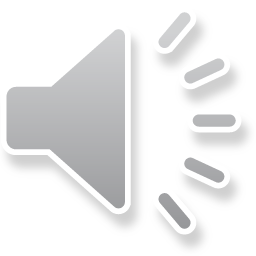 Tecnologia
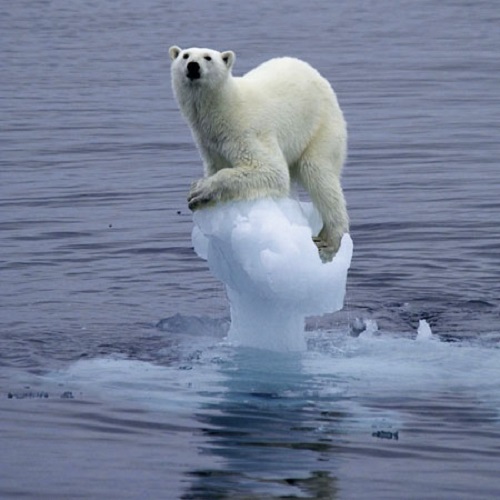 Scioglimento dei ghiacciai
Tra le principali conseguenze del cambiamento climatico, come è noto, vi è l’innalzamento del livello dei mari, che potrebbe determinare, oltre all’erosione di molte zone costiere e alla salinizzazione delle falde acquifere – con grosse ripercussioni, tra l’altro, su settori economici quali la pesca, l’agricoltura e il turismo –  anche l’inondazione e la possibile scomparsa di alcune porzioni di Pianeta che, a causa della loro bassa altitudine, finirebbero per essere completamente sommerse dalle acque.
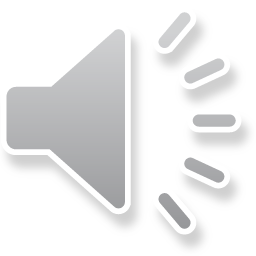 Attività
Materiali:
1 bicchiere o recipiente
carta assorbente
acqua
1 cubetto di ghiaccio
 
Ponete un bicchiere al centro di un foglio di carta assorbente, mettete al suo interno un cubetto di ghiaccio e riempitelo d’acqua fino all’orlo: questo sarà il vostro Polo Nord.  Aspettate quindi che il cubetto si sciolga completamente.

L’acqua non è fuoriuscita dal bicchiere, ma il suo livello all’interno è addirittura lievemente diminuito. L’acqua che deriva dalla fusione del ghiaccio occupa meno spazio del cubetto e quindi, dopo che quest’ultimo si è sciolto, il livello non sale, ma anzi scende lievemente.
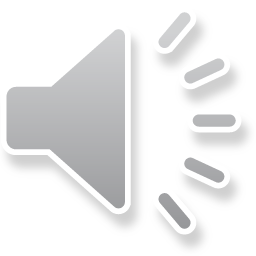 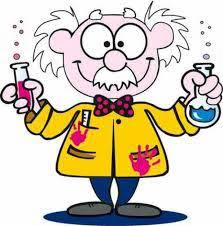 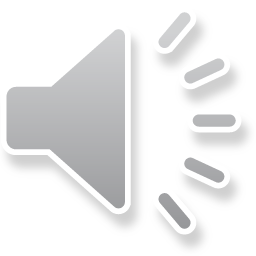 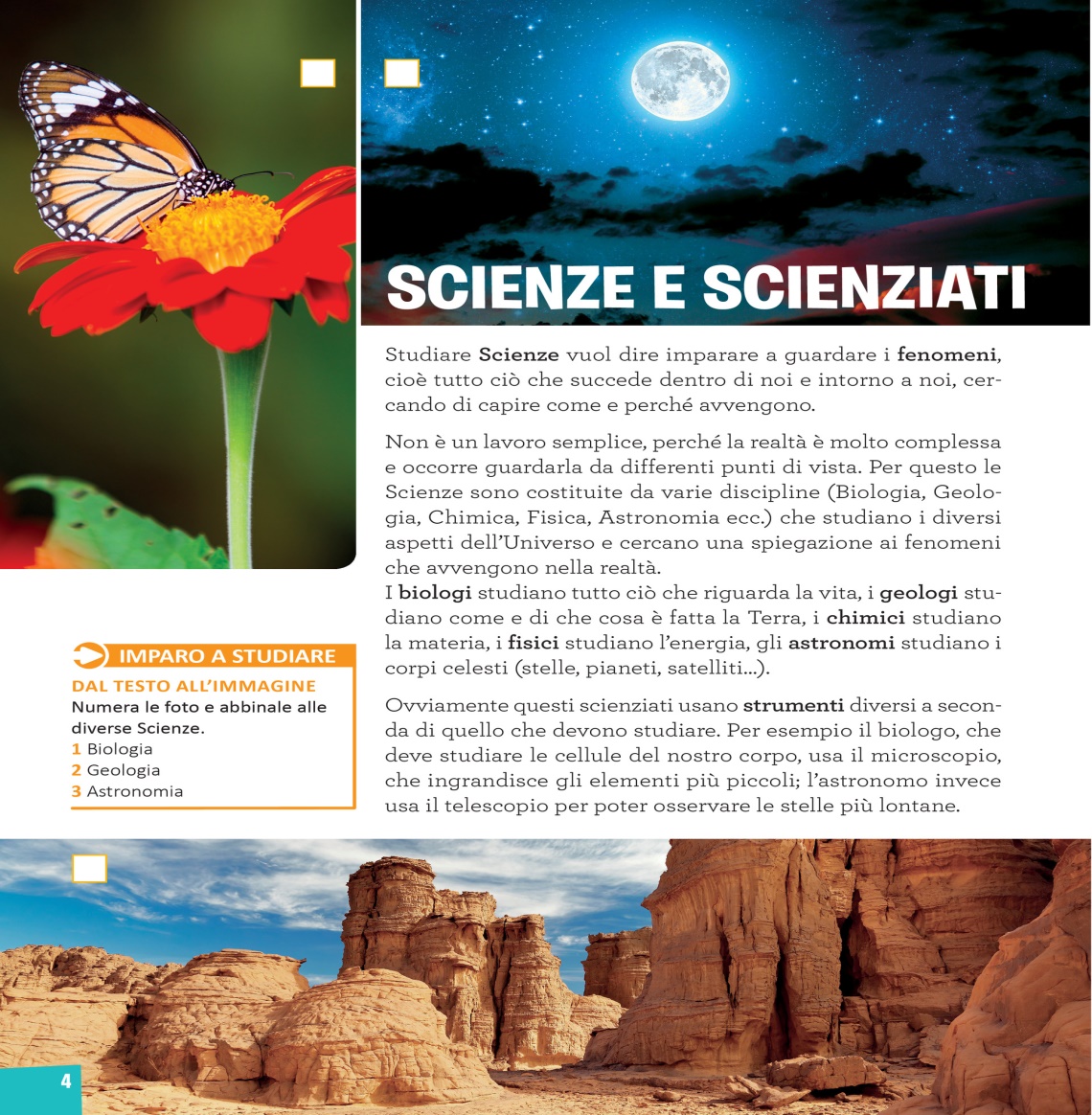 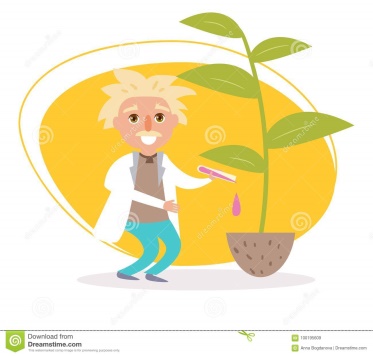 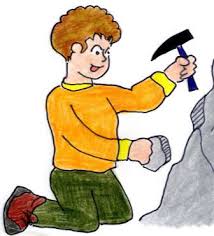 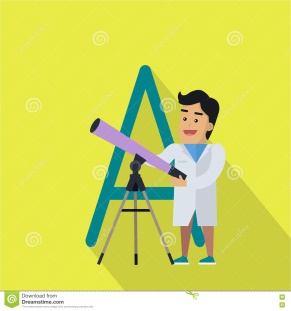 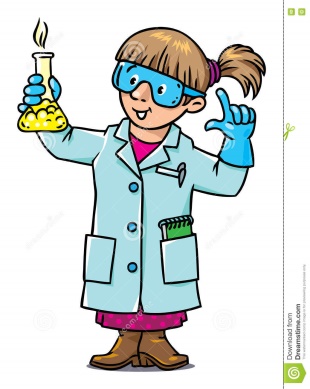 Per martedì 27 ottobre studia queste slaid, le puoi trovare anche sul tuo sussidiario di scienze da pagina 2 a pagina 4. Buon lavoro